Strategies for Success: Optimizing Antiretroviral Therapy in Heavily Treatment–Experienced Patients—Salvage Regimens With High-Barrier ARVs
Supported by educational grants from Gilead Sciences, Inc. and ViiV Healthcare.
About These Slides
Please feel free to use and share some or all of these slides in your noncommercial presentations to colleagues or patients
When using our slides, please retain the source attribution:

These slides may not be published, posted online, or used in commercial presentations without permission. Please contact permissions@clinicaloptions.com for details
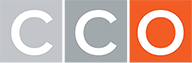 Slide credit: clinicaloptions.com
[Speaker Notes: Disclaimer: The materials published on the Clinical Care Options Web site reflect the views of the authors of the CCO material, not those of Clinical Care Options, LLC, the CME providers, or the companies providing educational grants. The materials may discuss uses and dosages for therapeutic products that have not been approved by the United States Food and Drug Administration. A qualified healthcare professional should be consulted before using any therapeutic product discussed. Readers should verify all information and data before treating patients or using any therapies described in these materials.]
Faculty and Disclosure Information
Christine Katlama, MD
ProfessorSorbonne University APHP ParisHead, HIV/Hepatitis Clinical and Research UnitDepartment of Infectious DiseasesParis, France

Christine Katlama, MD: consultant/advisor/speaker: Gilead Sciences, Merck Sharp & Dohme, ViiV Healthcare; researcher: Gilead Sciences, Merck Sharp & Dohme, ViiV Healthcare.
Case Patient
Partially suppressed HIV-1 RNA between 400 and 100,000 copies/mL      
  Switch to LPV/RTV + ABC/3TC, then ATV: poor tolerance to PI
42-Yr-Old Woman
Returned to Ivory coast due to family issues and took approximately one half of ART
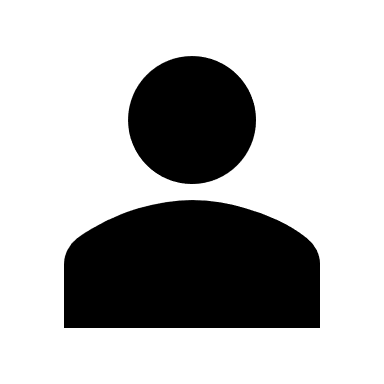 2009-2014
2017-2019
2008
2009
2014
2015
2017
2019
HIV DiagnosisIvory coast
Arrived in France on ATV + ABC/3TC
HIV-1 RNA:                      38,500 copies/mL 
CD4: 112 cells/mm3
 Resistance Profile GT 1 TDF, INI, DRV sensitive
    Start:                             DRV/RTV + RAL + FTC/TDF
HIV-1 RNA Suppressed
Back to HospitalHIV-1 RNA: 35,560 copies/mL 
CD4: 235 cells/mm3
ART Initiation HIV-1 RNA: 287,000 copies/mL
CD4: 117 cells/mm3 
EFV + 3TC/ZDV, then EFV/3TC/TDF
[Speaker Notes: 3TC, lamivudine; ABC, abacavir; ART, antiretroviral therapy; ATV, atazanavir; DRV, darunavir; EFV, efavirenz; FTC, emtricitabine; GT, genotype; INI, integrase inhibitor; LPV, lopinavir; PI, protease inhibitor; RAL, raltegravir; TDF, tenofovir disoproxil fumarate; ZDV, zidovudine.]
Case Patient: Cumulative Historical Resistance (2014 and 2019)
CCR5 tropic
hivdb.stanford.edu/hivdb/by-mutations. hivfrenchresistance.org.
[Speaker Notes: 3TC, lamivudine; ABC, abacavir; ATV, atazanavir; BIC, bictegravir; CAB, cabotegravir; DOR, doravirine; DRV, darunavir; DTG, dolutegravir; EFV, efavirenz; ETR, etravirine; EVG, elvitegravir; FTC, emtricitabine; INSTI, integrase strand transfer inhibitor; LPV, lopinavir; NNRTI, non-nucleoside reverse-transcriptase inhibitor; NRTI, nucleos(t)ide reverse-transcriptase inhibitor; NVP, nevirapine; PI, protease inhibitor; RAL, raltegravir; RPV, rilpivirine; TFV, tenofovir; ZDV, zidovudine.]
DHHS and EACS: Drug Resistance Testing in Virologic Failure
Perform drug resistance testing, preferably while patient is taking failing regimen under drug pressure 
Drug resistance is cumulative, so consider previous ART history and all previous genotypic or phenotypic resistance test results1,2
Archived drug resistance mutations may not be detected by standard genotype tests, particularly if performed when patient is not taking drug in question1
Drug-resistant viruses that constitute <10% to 20% of circulating virus population are likely not detected by commercially available assays
Do not discontinue or briefly interrupt therapy in patients with overt or low-level viremia because of risk of rapid HIV-1 RNA increase, CD4+ T-cell count decrease, and clinical progression1,2
1. DHHS guidelines for the use of antiretroviral agents in adults and adolescents with HIV. 2. EACS guidelines. Version 11.0. October 2021.
[Speaker Notes: ART, antiretroviral therapy; DHHS, Department of Health and Human Services; EACS, European AIDS Clinical Society.

Cumulative resistance is an important point to keep in mind. Archived resistance mutations may not be detected; standard resistance assays may not detect up to 20% of circulating resistance variants. The DHHS guidelines do not recommend stopping therapy to see what resistance emerges—that is not the best strategy.]
Management of ART Failure
Understand Context 
ART compliance 
Adequate prescriptions and understanding of prescription
Tolerance 
Drug–drug interactions
Appreciate willingness of patient to move forward toward full viral suppression
Evaluate Options 
Drugs that often retain activity
Darunavir 
Dolutegravir and bictegravir
TDF/TAF 
Drugs from new ARV classes 
Fostemsavir
Ibalizumab
Lenacapavir
DHHS guidelines for the use of antiretroviral agents in adults and adolescents with HIV. EACS guidelines. Version 11.0. October 2021.
[Speaker Notes: ART, antiretroviral therapy; ARV, antiretroviral; TAF, tenofovir alafenamide; TDF, tenofovir disoproxil fumarate.]
DHHS and EACS: Selection of New Regimen
Adding single ARV to a failing and resistant regimen is not recommended
New regimen can include 2 fully active agents if ≥1 with high barrier to resistance is fully active (eg, BIC, DTG, boosted DRV)
Definition of fully active
No predicted resistance based on treatment history or resistance testing
Novel mechanism of action with no prior resistance 
May include newer members of existing drug classes that remain fully active against isolates resistant to older drugs (ETR, DRV, DTG, and DOR and BIC)
If no fully active drug with high resistance barrier is available, every effort should be made to include 3 fully active drugs
DHHS guidelines for the use of antiretroviral agents in adults and adolescents with HIV. EACS guidelines. Version 11.0. October 2021.
[Speaker Notes: ARV, antiretroviral; BIC, bictegravir; DHHS, Department of Health and Human Services; DOR, doravirine; DRV, darunavir; DTG, dolutegravir; EACS, European AIDS Clinical Society; ETR, etravirine.]
EARNEST: Activity of Boosted PI With Partially Active NRTIs
Second-line therapy after failure of 2 NRTIs + NNRTI-based regimen (N = 1277)
Recycled “inactive” NRTIs + boosted PI more active than boosted PI monotherapy
100
With “inactive” NRTIs
80
Boosted PI monotherapy
60
HIV-1 RNA <400 c/mL (%)
PI + 0 active NRTIs (n >188)PI + 1 active NRTI (n >104)PI + 2-3 active NRTIs (n >23)PI + raltegravir (n >351)PI monotherapy (n >374)
40
20
0
0
4
12
24
36
48
64
80
96
112
128
144
Wk
Paton. Lancet HIV. 2017;4:PE341.
[Speaker Notes: NNRTI, non-nucleoside reverse-transcriptase inhibitor; NRTI, nucleos(t)ide reverse-transcriptase inhibitor; PI, protease inhibitor.]
Use of Darunavir in Patients With PI Resistance
For most patients with PI resistance, PI of choice is DRV (highest genetic barrier within PI family)
No DRV-associated mutations: DRV once daily
Any DRV-associated mutations: DRV twice daily
Darunavir PI. DHHS ART guidelines. September 2022.
[Speaker Notes: DRV, darunavir; PI, protease inhibitor.]
DAWNING: DTG Superior to LPV in Patients With NNRTI + 2 NRTI Failure
Patients with VF receiving first-line NNRTI + 2 NRTIs switched to DTG or LPV/RPV + 2 NRTIs (≥1 fully active NRTI per GT resistance testing at screening); no primary resistance to INSTIs or PIs
100
Δ 12.3
(5.8-18.7)
Emergent INSTI and INSTI + NRTI resistance at CVW with DTG: n = 2
Emergent NRTI resistance but no PI resistance at CVW with LPV/RTV: n = 3
Δ 13.8*
(7.3-20.3)
87
DTG + 
2 NRTIs
LPV/RTV + 
2 NRTIs
84
74
80
70
60
HIV-1 RNA <50 c/mL at Wk 48 (%)
40
20
219/312
261/312
219/312
246/283
204/274
n/N =
0
ITT-E
PP
†Did not confer resistance to either NRTI taken during trial.
*P <.0001 for superiority.
Aboud. Lancet HIV. 2019;6:e576.
[Speaker Notes: BL, baseline; CVW, confirmed virologic withdrawal; DTG, dolutegravir; GT, genotype; INSTI, integrase strand transfer inhibitor; ITT-E, intention-to-treat, exposed; LPV, lopinavir; NNRTI, non-nucleoside reverse-transcriptase inhibitor; NRTI, nucleos(t)ide reverse-transcriptase inhibitor; PI, protease inhibitor; PP, per protocol; RPV, rilpivirine; RT, reverse transcriptase; RTV, ritonavir; VF, virologic failure.]
VIKING-3: DTG BID in Previously Treated Patients With RAL and EVG Resistance
HIV-1 RNA <50 c/mL at Wk 24 and 48 (ITT-E)
100
Wk 24 DTG 50 mg BID + OBR
79
80
Wk 48 DTG 50 mg BID + OBR
71
69
63
60
4 of 33 patients with N155H mutation at baseline had protocol-defined virologic failure
DTG BID remains an option if INSTI resistance is limited
58
56
Patients (%)
40
29
24
20
n =
183
126
36
21
183
126
36
21
0
Q148 + ≥2*
Q148 + 1*
Overall
No Q148
Baseline INSTI Mutations
*Key secondary mutations were G140A/C/S, L74I and E138A/K/T.
Castagna. J Infect Dis. 2014;210:354. Vavro. EUDRW 2014. Abstr O_10.
[Speaker Notes: DTG, dolutegravir; EVG, elvitegravir; INSTI, integrase strand transfer inhibitor; ITT-E, intention-to-treat, exposed; OBR, optimized background regimen; RAL, raltegravir.]
NADIA: Second-line DTG vs DRV/RTV and TDF vs ZDV After NNRTI Failure in Sub-Saharan Africa
Multicenter, 2 x 2 randomized, open-label, noninferiority phase III trial
Randomization 1
Randomization 2
3TC/TDF
300 mg/300 mg QD
DTG 
50 mg QD 
(n = 235)
Patients with HIV receiving TDF + 3TC or FTC + NNRTI for ≥6 mo with treatment failure (HIV-1 RNA ≥1000 c/mL x 2)
(N = 464)
3TC/ZDV*
150 mg/300 mg BID
Follow-up for 96 wk
3TC/TDF
300 mg/300 mg QD
DRV/RTV
800 mg/100 mg QD
(n = 229)
3TC/ZDV*
150 mg/300 mg BID
*TDF added to 3TC/ZDV if HBV coinfection.
Primary outcome: Wk 48 HIV-1 RNA <400 c/mL by FDA snapshot
CD4+ cell count ≤200 cells/mm3: 51%; HIV-1 RNA ≥100,000 c/mL: 28%
Baseline resistance: K65R/N, 50%; M184V/I, 86%; intermediate/high TDF resistance, 58%; intermediate/high ZDV resistance, 18%
Paton. NEJM. 2021;385:330.
[Speaker Notes: 3TC, lamivudine; DRV, darunavir; DTG, dolutegravir; FTC, emtricitabine; HBV, hepatitis B virus; NNRTI, non-nucleoside reverse-transcriptase inhibitor; RTV, ritonavir; TDF, tenofovir disoproxil fumarate; ZDV, zidovudine.]
NADIA Wk 48: After NNRTI Failure, Second-line DTG or DRV/RTV + 2 NRTIs Effective Regardless of NRTI Activity
Wk 48 HIV-1 RNA <400 c/mL: 90.2% with DTG vs 91.7% with DRV/RTV (P = .58) and 92.3% with TDF vs 89.6% with ZDV (P = .32)
Resistance: n = 4 in DTG arm (3 received ZDV, 1 received TDF; history of intermittent adherence), n = 0 in DRV arm
Subgroup
DTG
DRV/RTV
Difference (95% CI)
NRTI Randomization Group	Tenofovir	ZidovudineHIV-1 RNA at Baseline	<100,000 c/mL	≥100,00 c/mLCD4+ Cell Count at Baseline	<200 cell/mm3	≥200 cell/mm3No. of Predicted Active NRTIs	0	1	≥2
91.588.990.589.489.690.992.490.772.2
93.090.492.290.395.687.993.895.165.2
-1.5 (-8.4 to 5.3)-1.5 (-9.3 to 6.4)-1.7 (-7.7 to 4.3)-0.9 (-11.4 to 9.5)-6.0 (-12.5 to 0.6)3.0 (-5.0 to 11.0)-1.3 (-8.9 to 6.2)-4.4 (-10.9 to 2.1)7.0 (-21.4 to 35.4)
-20
-10
0
10
20
30
DTG Better
DRV/RTV Better
Paton. NEJM. 2021;385:330.
[Speaker Notes: DRV, darunavir; DTG, dolutegravir; NNRTI, non-nucleoside reverse-transcriptase inhibitor; NRTI, nucleos(t)ide reverse-transcriptase inhibitor; RTV, ritonavir; TDF, tenofovir disoproxil fumarate; ZDV, zidovudine.]
NADIA Wk 96: Noninferiority of DTG vs DRV/RTV Continued and Superiority of TDF vs ZDV Emerged
Resistance: n = 9 in DTG arm; n = 0 in DRV arm (P = .0023)
Subgroup Analyses:
DTG and DRV/RTV both effective, even with no NRTI activity predicted
TDF efficacy high regardless of baseline K65R/N, M184V/I, TDF, or ZDV resistance
Paton. Lancet HIV. 2022;[Epub].
[Speaker Notes: 3TC, lamivudine; AE, adverse event; DRV, darunavir; DTG, dolutegravir; ITT, intention-to-treat; NRTI, nucleos(t)ide reverse-transcriptase inhibitor; RTV, ritonavir; TDF, tenofovir disoproxil fumarate; ZDV, zidovudine.]
Management of ARV Failure: Second Line and Beyond
Boosted PI and/or DTG susceptible
Susceptible to Both
Susceptible to Neither*
Susceptible to DTG Only*
Susceptible to PI Only
DTG†‡ + 2 NRTIs
Boosted PI + 2 NRTIs
Boosted PI + active INSTI
Boosted PI + 2 NRTIs
If boosted PI not used, 2 (preferably 3) fully active drugs
DTG†‡ + 2 NRTIs
If DTG not used, 2 (preferably 3) full active drugs
2 (preferably 3) fully active drugs
*Rare in patients never exposed to unboosted PIs (eg, NFV, DHHS alternative since 2003 and not recommended since 2008).
†If INSTI naive or experienced with no resistance (limited data in patients with resistance to RAL or EVG but susceptibility to DTG).
‡Data limited to DTG, but similar results might be seen with BIC.
Adapted from DHHS ART guidelines. September 2022.
[Speaker Notes: ARV, antiretroviral; BIC, bictegravir; DHHS, Department of Health and Human Services; DTG, dolutegravir; EVG, elvitegravir; INSTI, integrase strand transfer inhibitor; NFV, nelfinavir; NRTI, nucleos(t)ide reverse-transcriptase inhibitor; PI, protease inhibitor; RAL, raltegravir.]
Case Patient
Partially suppressed HIV-1 RNA between 400 and 100,000 copies/mL      
  Switch to LPV/RTV + ABC/3TC, then ATV: poor tolerance to PI
42-Yr-Old Woman
Returned to Ivory coast due to family issues and took approximately one half of ART
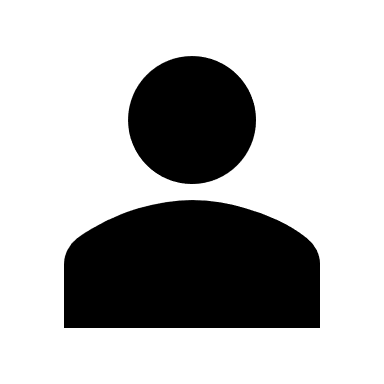 2009-2014
2017-2019
2008
2009
2014
2015
2017
2019
HIV DiagnosisIvory coast
Arrived in France on ATV + ABC/3TC
HIV-1 RNA:                      38,500 copies/mL 
CD4: 112 cells/mm3
 Resistance Profile GT 1 TDF, INI, DRV sensitive
    Start:                             DRV/RTV + RAL + FTC/TDF
HIV-1 RNA Suppressed
Back to HospitalHIV-1 RNA: 35,560 copies/mL 
CD4: 235 cells/mm3
ART Initiation HIV-1 RNA: 287,000 copies/mL
CD4: 117 cells/mm3 
EFV + 3TC/ZDV, then EFV/3TC/TDF
[Speaker Notes: 3TC, lamivudine; ABC, abacavir; ART, antiretroviral therapy; ATV, atazanavir; DRV, darunavir; EFV, efavirenz; FTC, emtricitabine; GT, genotype; INI, integrase inhibitor; LPV, lopinavir; PI, protease inhibitor; RAL, raltegravir; TDF, tenofovir disoproxil fumarate; ZDV, zidovudine.]
Case Patient: Cumulative Historical Resistance (2014 and 2019)
CCR5 tropic
hivdb.stanford.edu/hivdb/by-mutations. hivfrenchresistance.org.
[Speaker Notes: 3TC, lamivudine; ABC, abacavir; ATV, atazanavir; BIC, bictegravir; CAB, cabotegravir; DOR, doravirine; DRV, darunavir; DTG, dolutegravir; EFV, efavirenz; ETR, etravirine; EVG, elvitegravir; FTC, emtricitabine; INSTI, integrase strand transfer inhibitor; LPV, lopinavir; NNRTI, non-nucleoside reverse-transcriptase inhibitor; NRTI, nucleos(t)ide reverse-transcriptase inhibitor; NVP, nevirapine; PI, protease inhibitor; RAL, raltegravir; RPV, rilpivirine; TFV, tenofovir; ZDV, zidovudine.]
Back to the Case
She was started on 2 active drugs 
DTG 50 mg BID
DRV/RTV 800/100 mg daily
+ 3TC 300 mg daily
HIV-1 RNA became suppressed after 2 mo
[Speaker Notes: 3TC, lamivudine; DRV, darunavir; DTG, dolutegravir; RTV, ritonavir.]
Key Take-home Points
Virologic failure requires global response 
Understand why ART has failed; avoid replicating same conditions 
Recapitulate all resistance information (cumulative genotype) 
Consider choice of postfailure regimen  
Should contain ≥2 active drugs (favor high barrier to resistance)
In absence of fully active current drugs, favor new drug classes (fostemsavir, ibalizumab, lenacapavir)
Keep careful eye on follow-up of patients with history of virologic failure
[Speaker Notes: ART, antiretroviral therapy.]
Go Online for More CCO Activities onOptimizing Antiretroviral Therapy in Heavily Treatment–Experienced Patients
Foundational module with current options and guidelines
Vlogs and podcasts featuring specific case examples
ClinicalThought commentaries with expert perspectives
clinicaloptions.com/hiv